Figure 3 Effect of inhibition of HER2/AKT/NF-κB/MAPK pathway on BCRP protein levels in MCF7/HER2 cells  MCF7/HER2 ...
Acta Biochim Biophys Sin (Shanghai), Volume 43, Issue 8, August 2011, Pages 647–653, https://doi.org/10.1093/abbs/gmr050
The content of this slide may be subject to copyright: please see the slide notes for details.
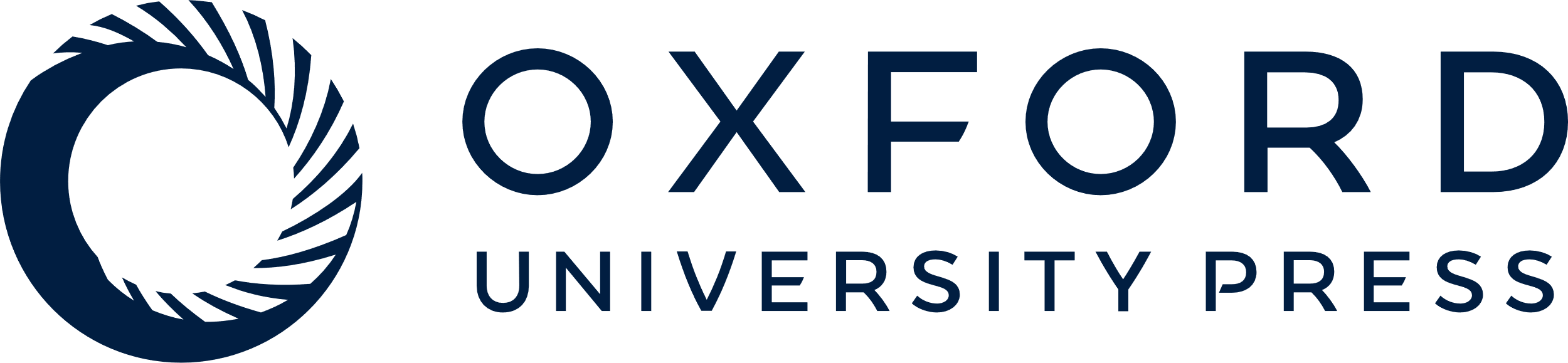 [Speaker Notes: Figure 3 Effect of inhibition of HER2/AKT/NF-κB/MAPK pathway on BCRP protein levels in MCF7/HER2 cells  MCF7/HER2 cells were transiently transfected with HER2 siRNA construct or incubated for 48 h with specific inhibitors for the corresponding signaling pathway. All the cell extracts were prepared and subjected to Western blot analysis for BCRP, Akt, pAkt, IκB, pIκB, MAPK, pMAPK and Tublin. Lane 1: MCF7/HER2; Lane 2: control siRNA; Lane 3: HER2 siRNA; Lane 4: dimethyl sulfoxide vehicle control; Lane 5: PI3K inhibitor LY294002 (50 μM); Lane 6: NF-κB inhibitor Bay 11-7082 (50 μM); Lane 7: MAPK inhibitor PD 98052 (20 μM).


Unless provided in the caption above, the following copyright applies to the content of this slide: © The Author 2011. Published by ABBS Editorial Office in association with Oxford University Press on behalf of the Institute of Biochemistry and Cell Biology, Shanghai Institutes for Biological Sciences, Chinese Academy of Sciences]